LC13 : Stratégie de synthèse
Niveau : Lycée 
Prérequis :
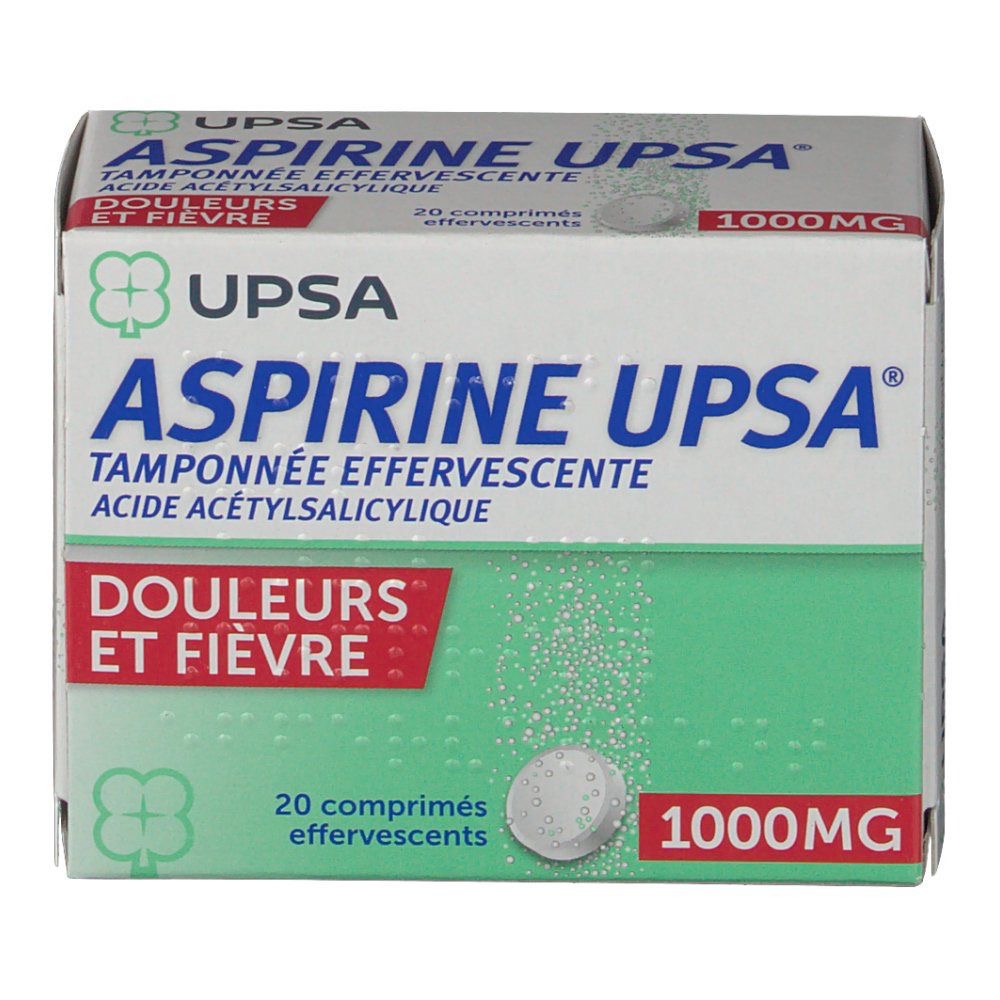 Introduction
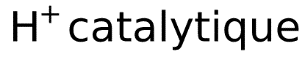 acide salicylique
anhydride éthanoïque
acide acétylsalicylique
acide éthanoïque
Problématique : Quelles sont les stratégies de synthèse à mettre en œuvre pour produire de l’aspirine ?
Source : https://www.shop-pharmacie.fr
I.1) Synthèse d’une espèce
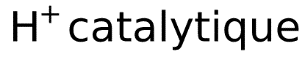 acide salicylique
anhydride éthanoïque
acide acétylsalicylique
acide éthanoïque
I.1) Synthèse d’une espèce
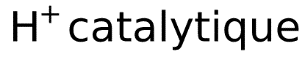 sous-produit
acide salicylique
anhydride éthanoïque
acide acétylsalicylique
acide éthanoïque
précurseurs
produit d’intérêt
I.1) Synthèse d’une espèce
groupement carboxyle
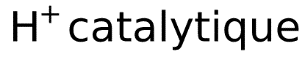 I.1) Synthèse d’une espèce
groupement carboxyle
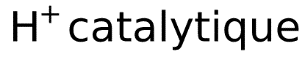 groupement hydroxyle
I.1) Synthèse d’une espèce
groupement carboxyle
groupement carboxyle
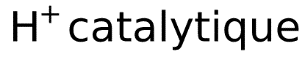 groupement hydroxyle
I.1) Synthèse d’une espèce
groupement carboxyle
groupement carboxyle
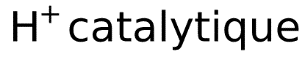 groupement hydroxyle
groupement ester
I.2) Protection, déprotection
Précurseur
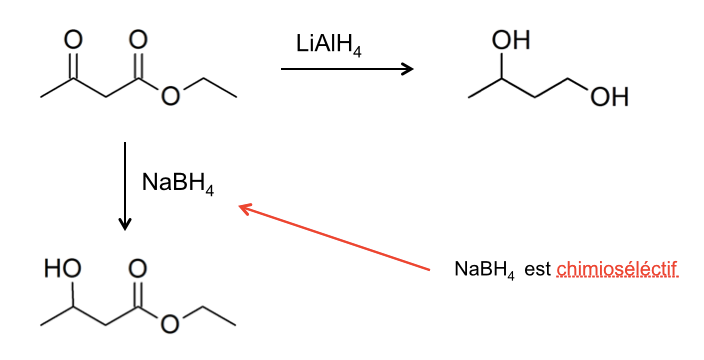 3-oxobutanoate d’éthyle
I.2) Protection, déprotection
Précurseur
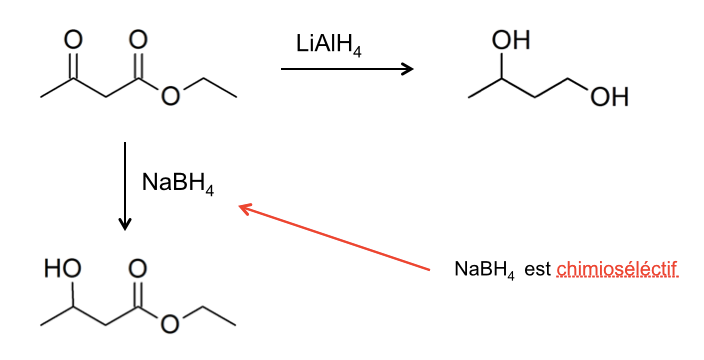 groupement ester
I.2) Protection, déprotection
Précurseur
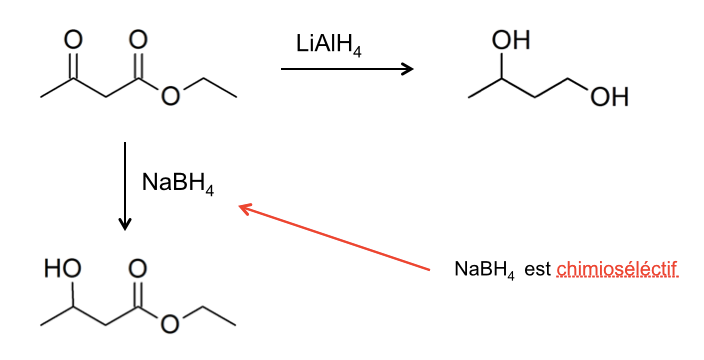 groupement cétone
groupement ester
I.2) Protection, déprotection
Précurseur
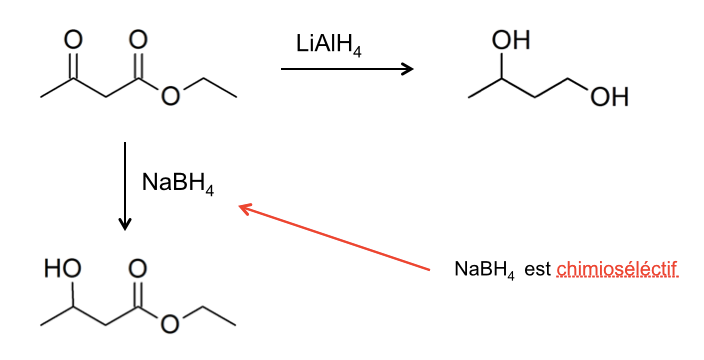 groupement cétone
groupement ester
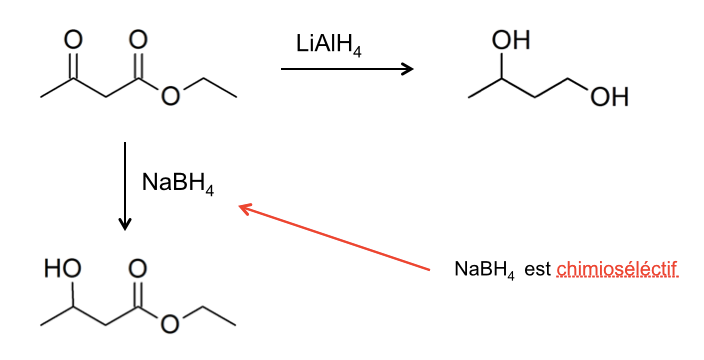 I.2) Protection, déprotection
Précurseur
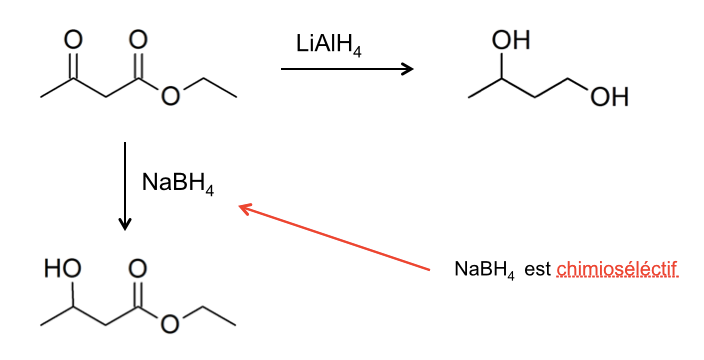 groupement cétone
groupement ester
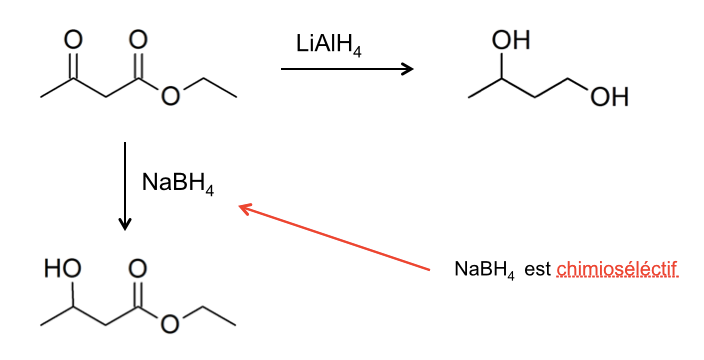 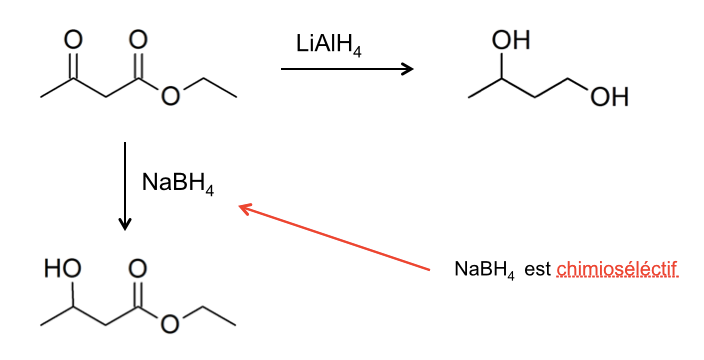 groupement 
hydroxyle
groupement ester
3-hydroxybutanoate d’éthyle
I.2) Protection, déprotection
Précurseur
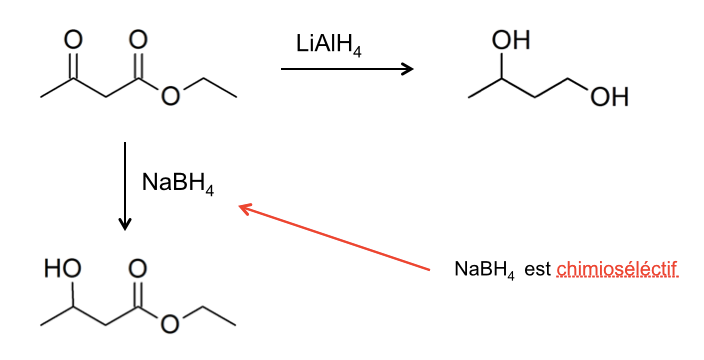 groupement cétone
groupement ester
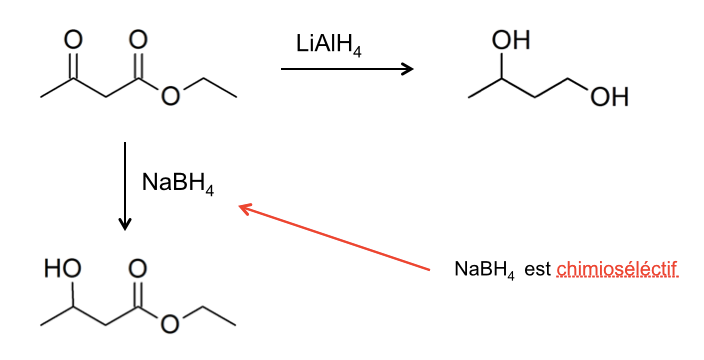 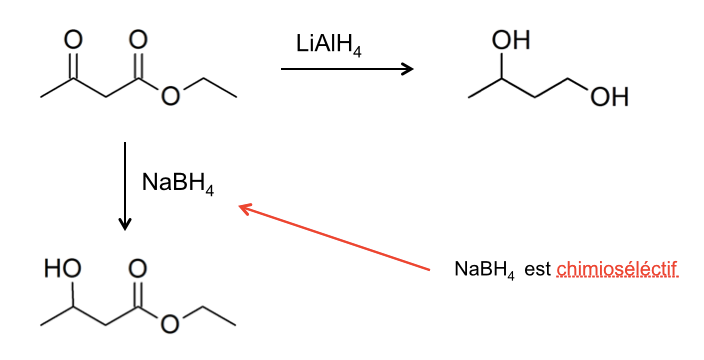 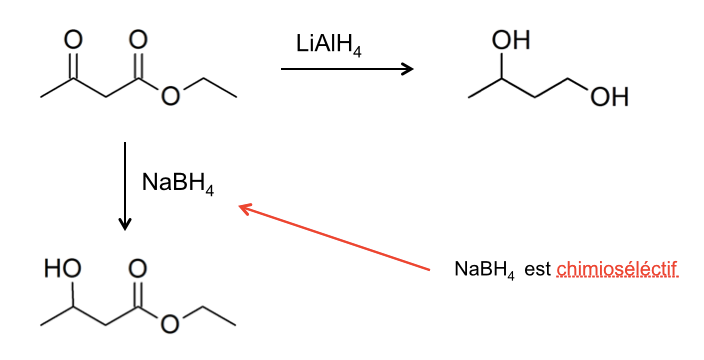 groupement 
hydroxyle
groupement ester
I.2) Protection, déprotection
Précurseur
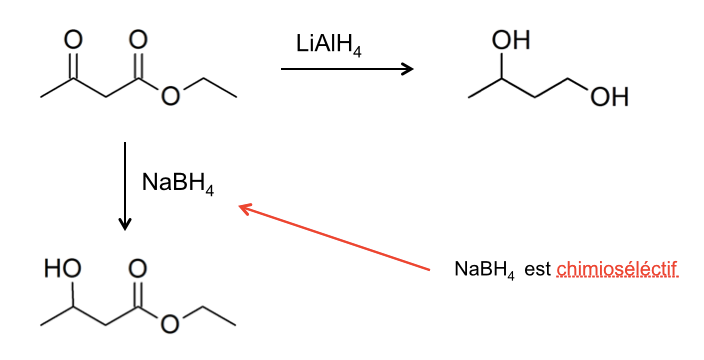 groupement cétone
groupement ester
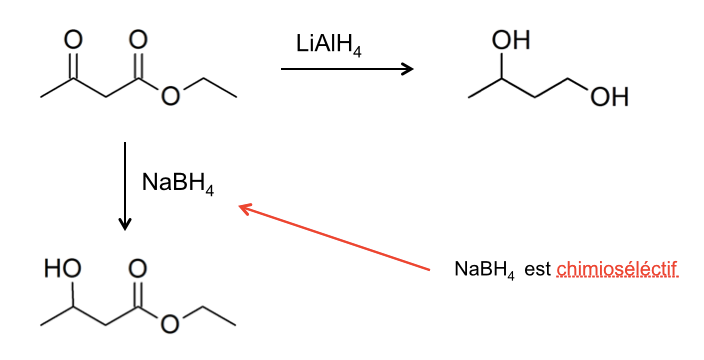 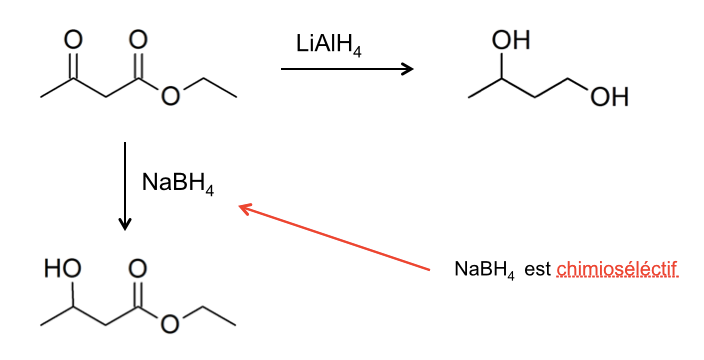 groupements 
hydroxyle
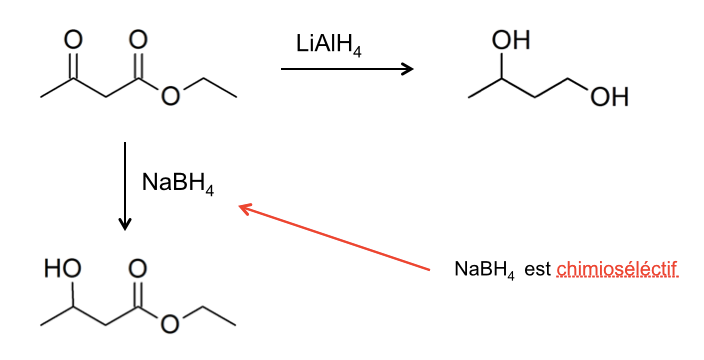 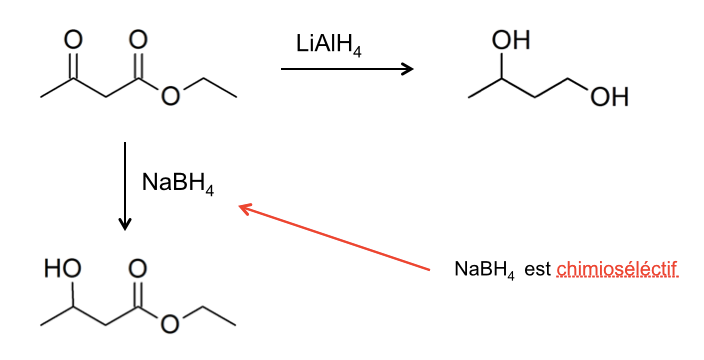 groupement 
hydroxyle
3-hydroxybutan-1-ol
groupement ester
I.2) Protection, déprotection
Précurseur
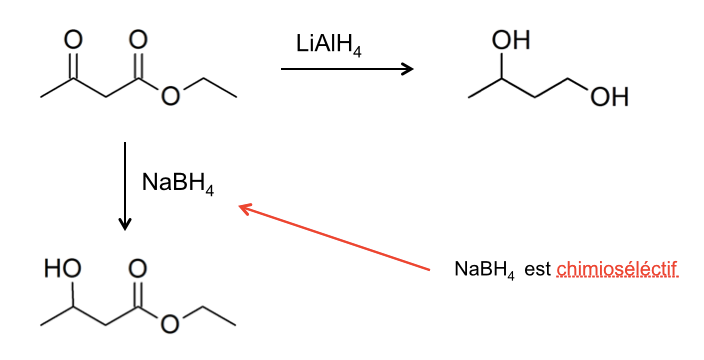 groupement cétone
groupement ester
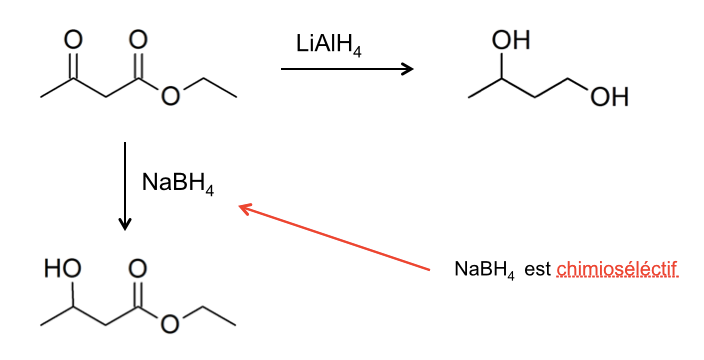 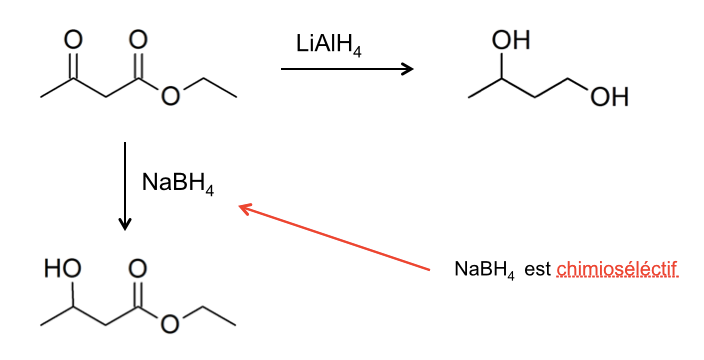 groupements 
hydroxyle
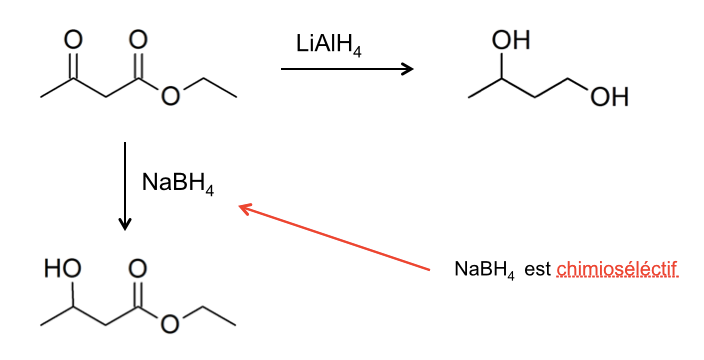 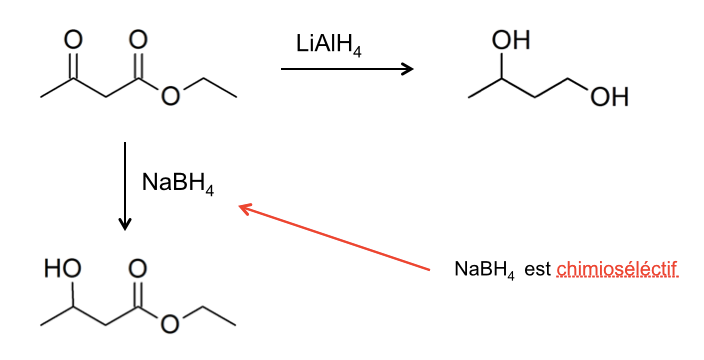 groupement 
hydroxyle
groupement ester
chimiosélectivité
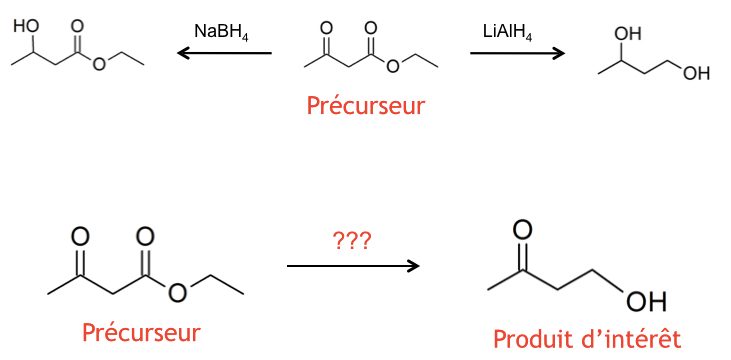 I.2) Protection, déprotection
Précurseur
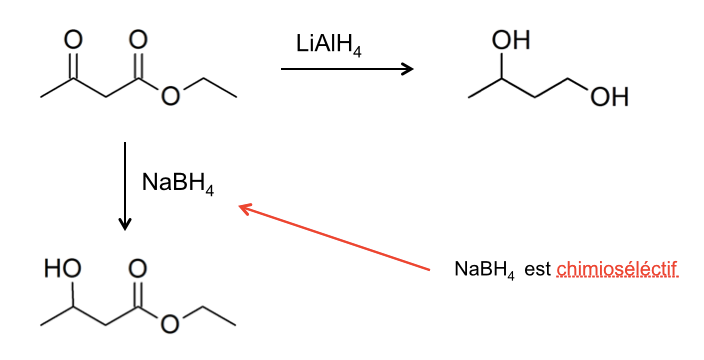 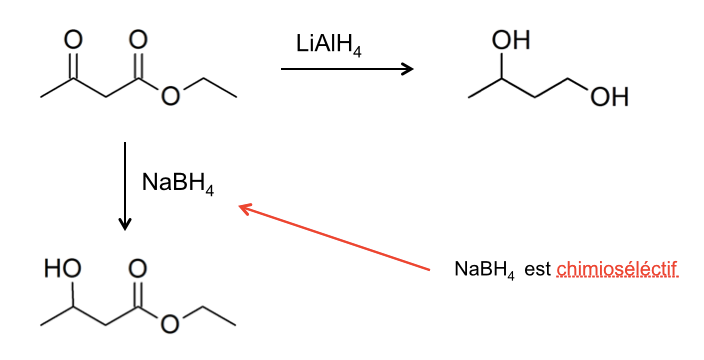 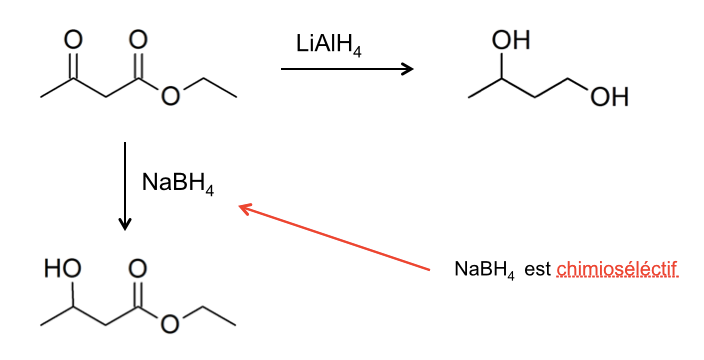 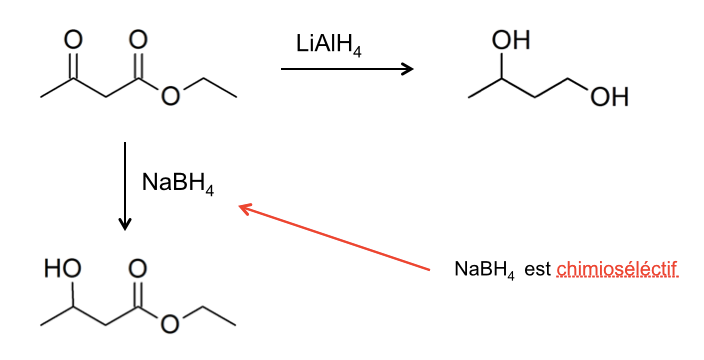 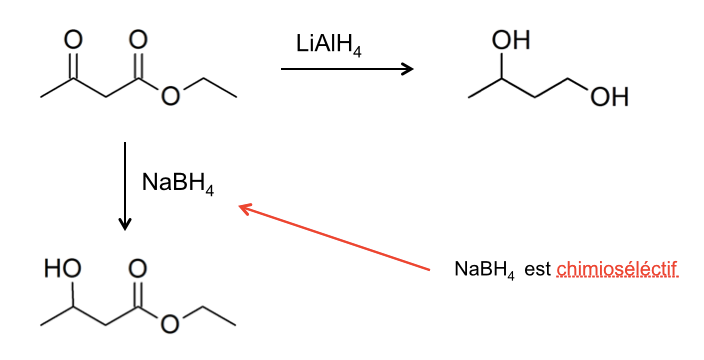 groupement cétone
groupement 
hydroxyle
3-oxobutan-1-ol
Comment obtenir ce produit d’intérêt ?
I.2) Protection, déprotection
Pour se faire on protège puis on déprotège :
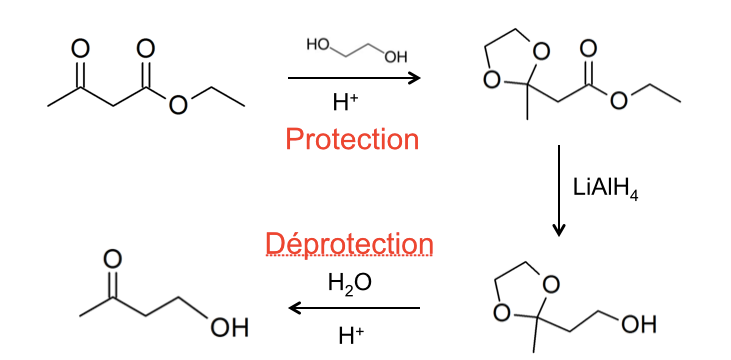 Précurseur
I.2) Protection, déprotection
Pour se faire on protège puis on déprotège :
groupe protecteur
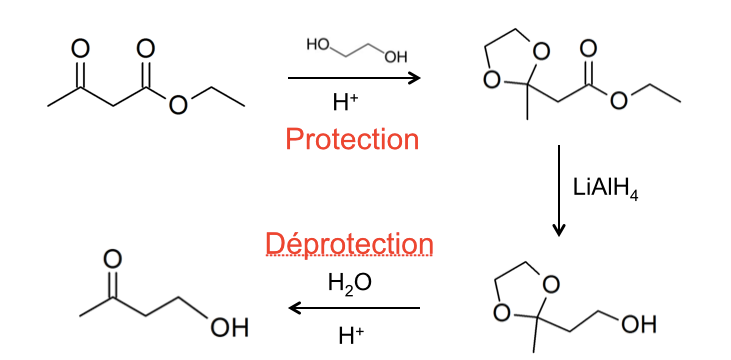 I.2) Protection, déprotection
Pour se faire on protège puis on déprotège :
groupe protecteur
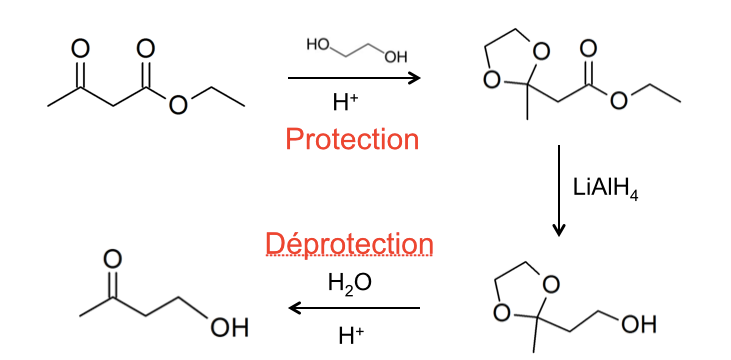 PROTECTION
I.2) Protection, déprotection
Pour se faire on protège puis on déprotège :
groupe protecteur
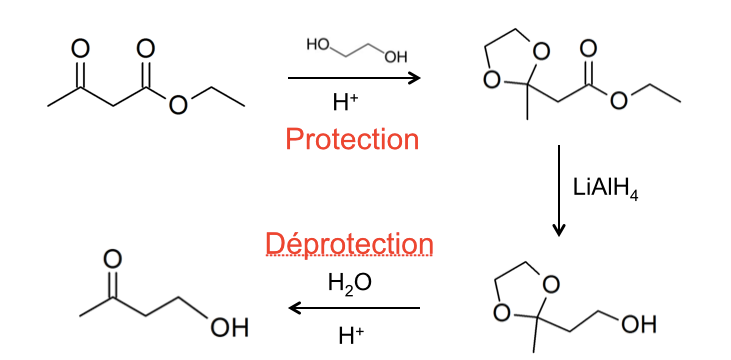 PROTECTION
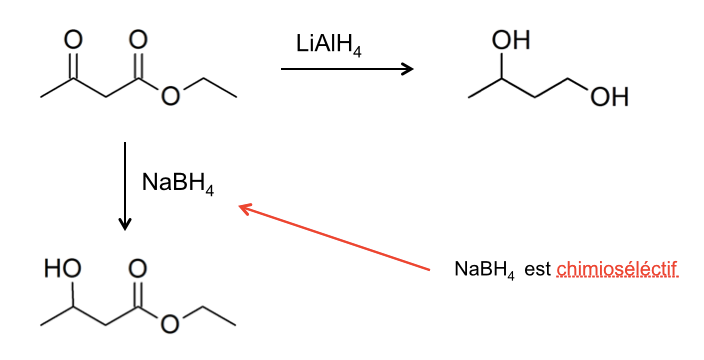 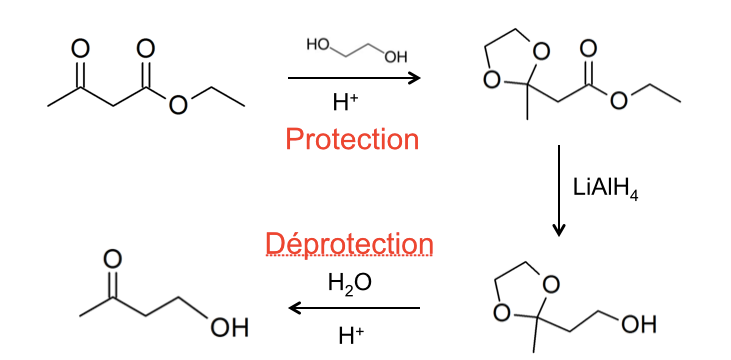 I.2) Protection, déprotection
Pour se faire on protège puis on déprotège :
groupe protecteur
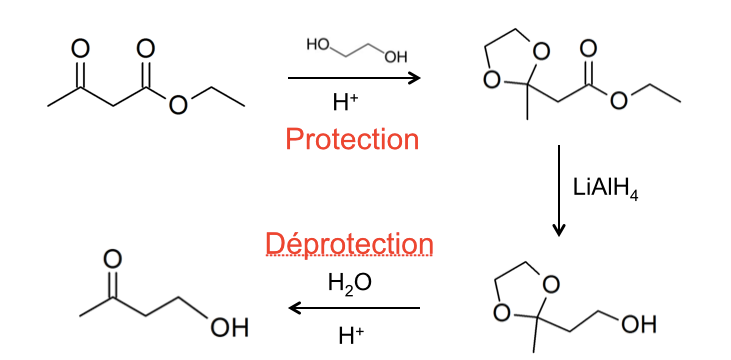 PROTECTION
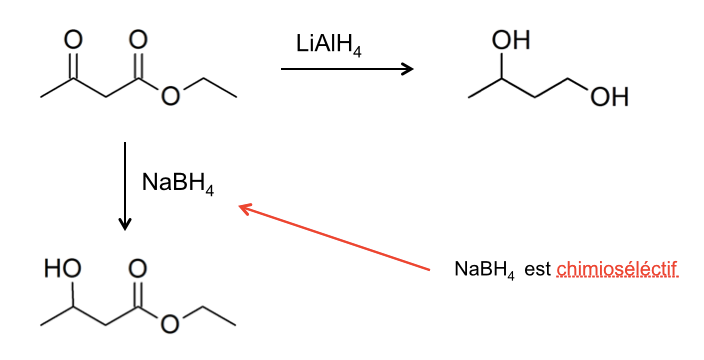 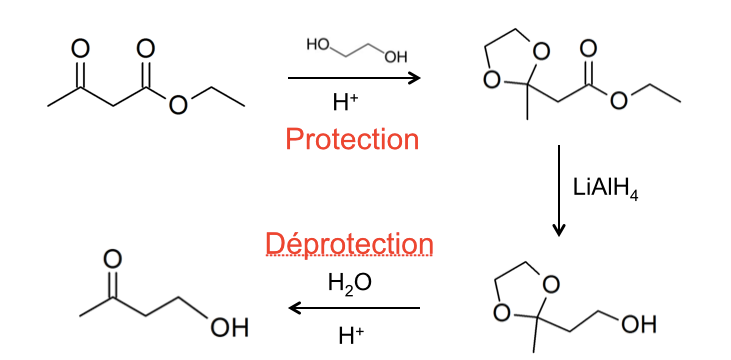 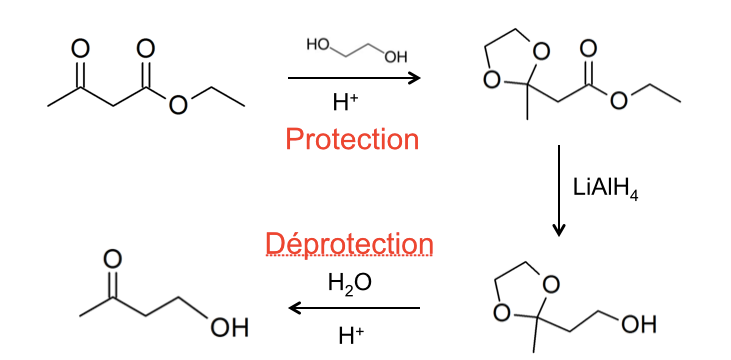 I.2) Protection, déprotection
Pour se faire on protège puis on déprotège :
groupe protecteur
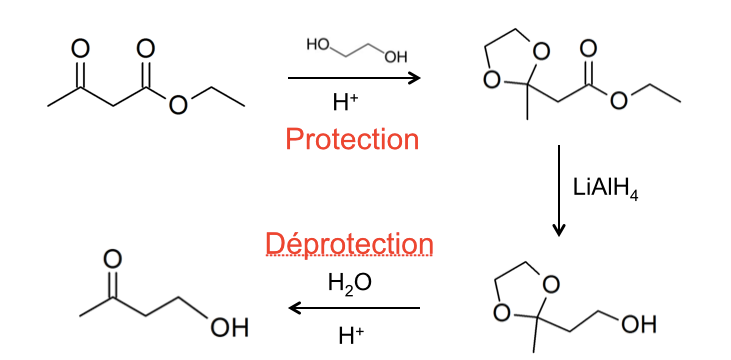 PROTECTION
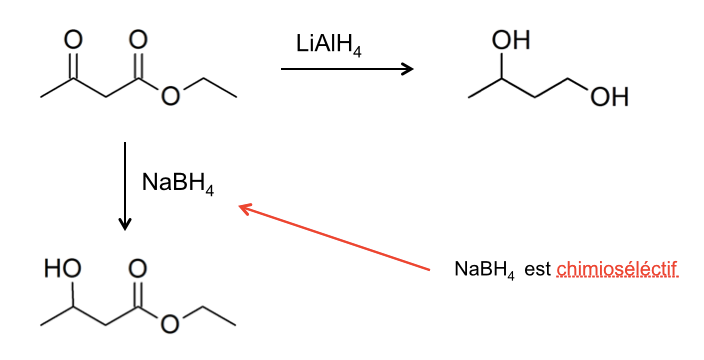 DEPROTECTION
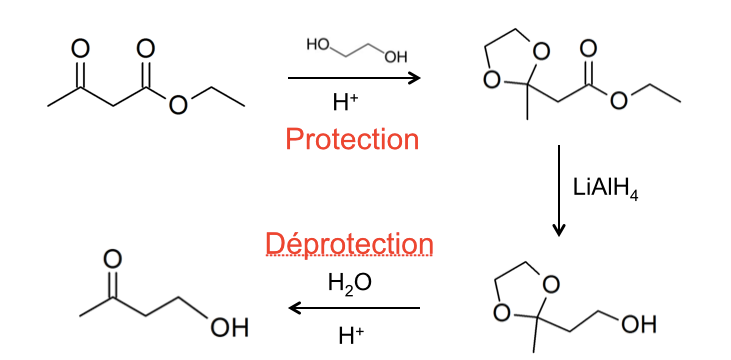 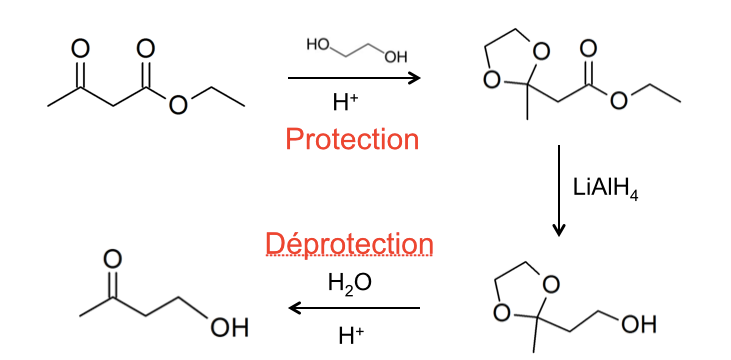 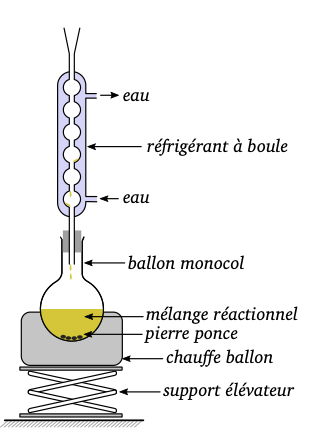 I.3) Protocole et caractérisation du produit
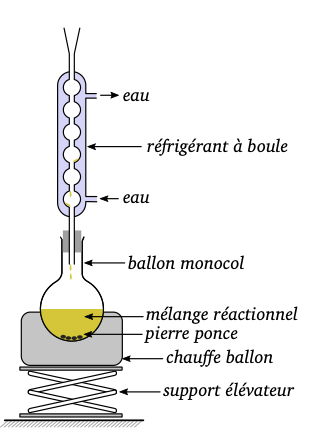 Dans le ballon se trouve : 
5g d’acide salicylique
7mL d’anhydride éthanoïque
quelques gouttes d’acide sulfurique
Source : http://physicus.free.fr
I.3) Protocole et caractérisation du produit
Acide acétylsalicylique
+
Acide éthanoïque
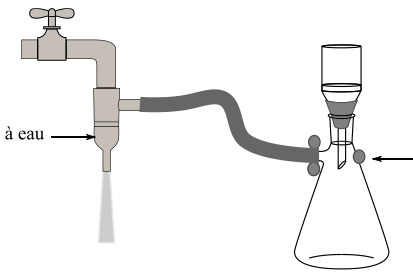 Filtre Büchner
Aspiration
Fiole à vide
I.3) Protocole et caractérisation du produit
Acide acétylsalicylique
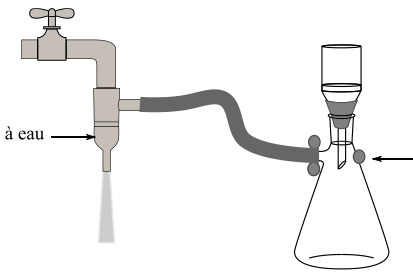 Filtre Büchner
Aspiration
Fiole à vide
II.2) Optimisation du rendement
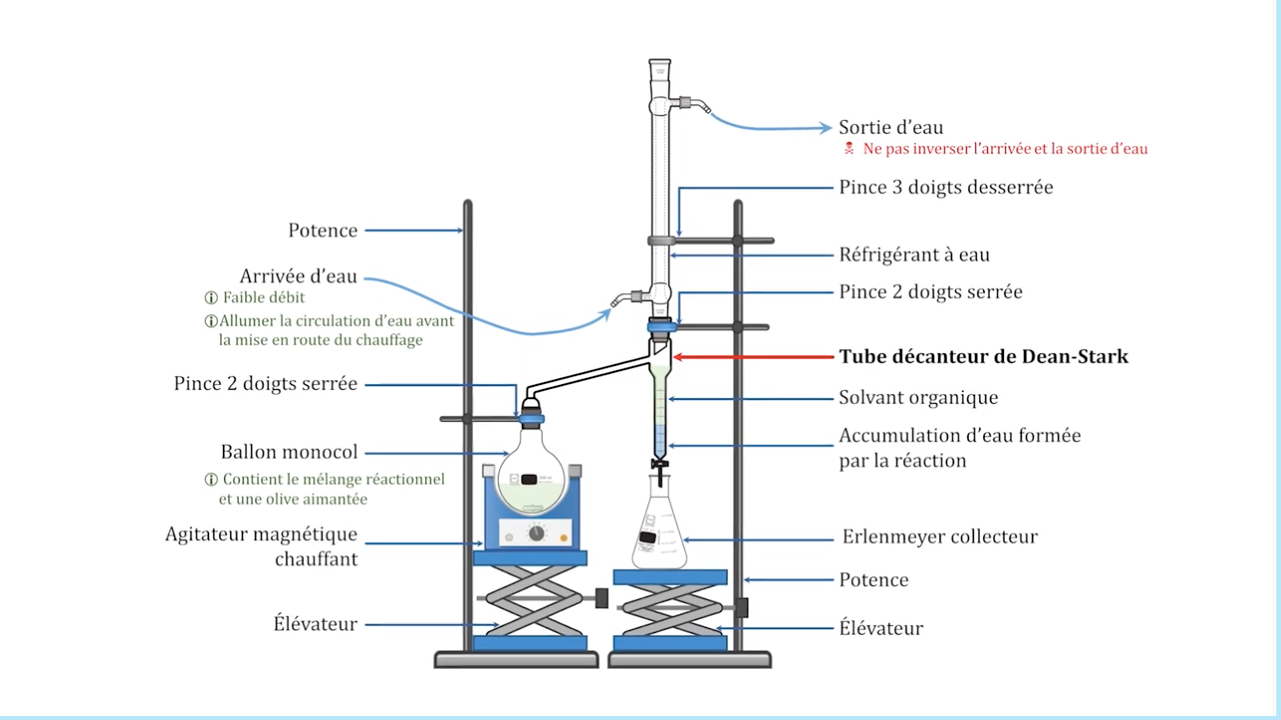 Dean-Stark :
Source : mediachimie.org
III) Choix d’un protocole
PROTOCOLE 1
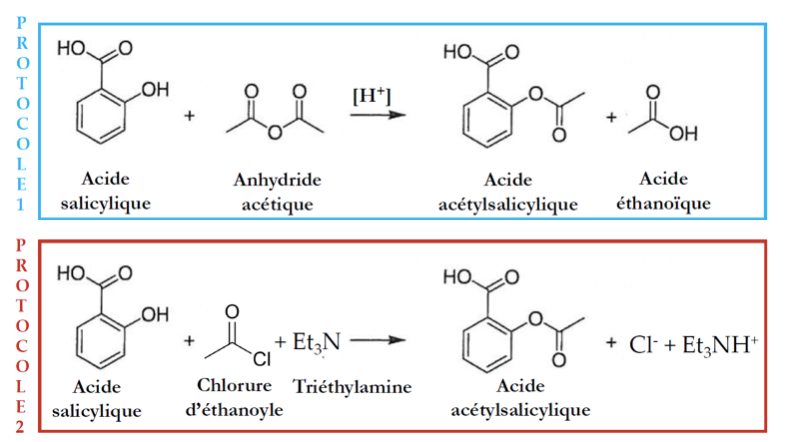 III) Choix d’un protocole
PROTOCOLE 1
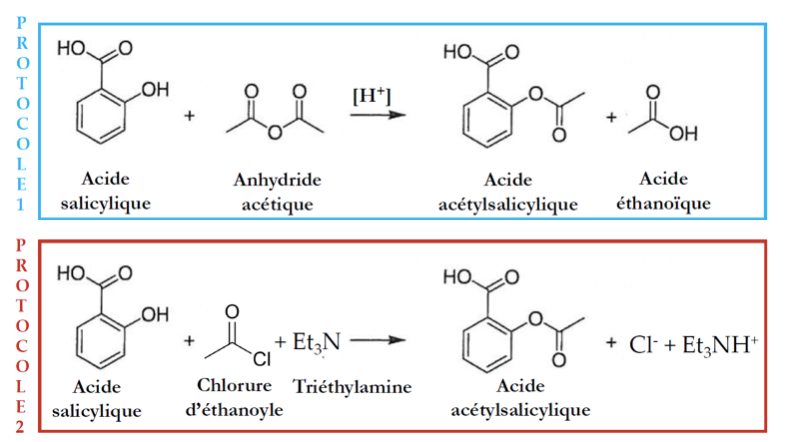 PROTOCOLE 2
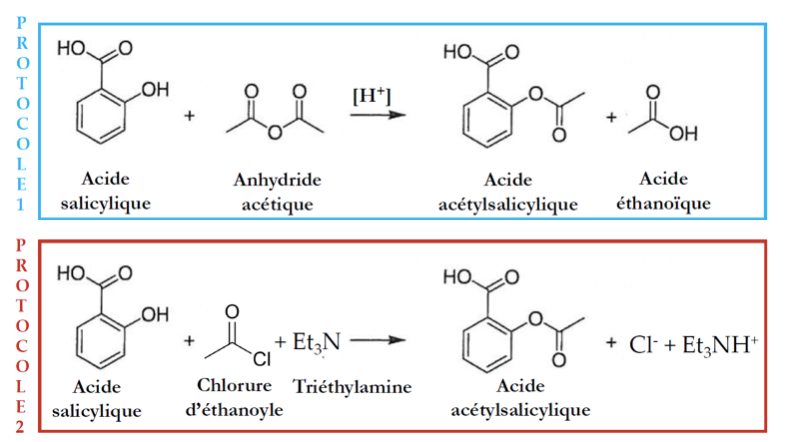 III.1) Coût
III.2) Sécurité
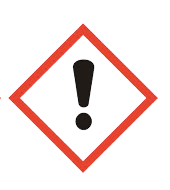 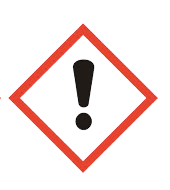 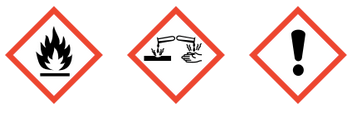 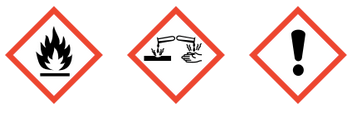 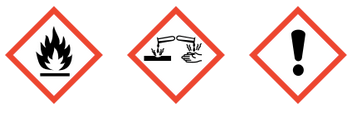 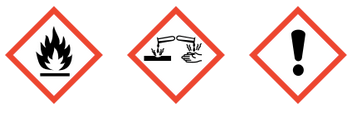 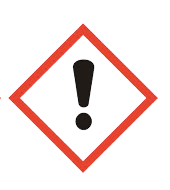 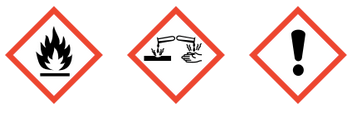 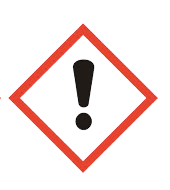 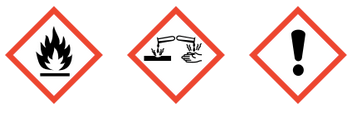 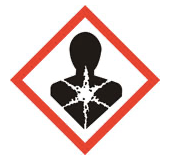 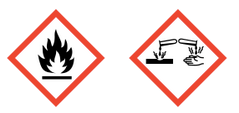 III.3) Chimie verte
III.3) Chimie verte
Déplacement de l’équilibre
Estérification :






	Rendement théorique:  67%
Déplacement de l’équilibre
Estérification :






	Rendement théorique :  94,5%